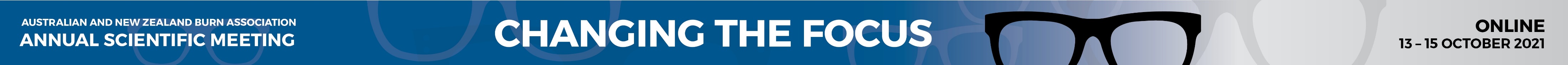 Do not cover this area - Do not cover this area - Do not cover this area - Do not cover this area - Do not cover this area - Do not cover this area - Do not cover this area - Do not cover this area - Do not cover this area - Do not cover this area.
Index